1 сентября- начало учебного года
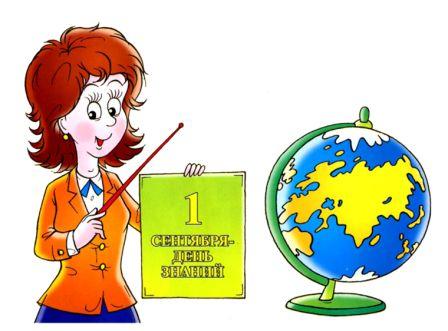 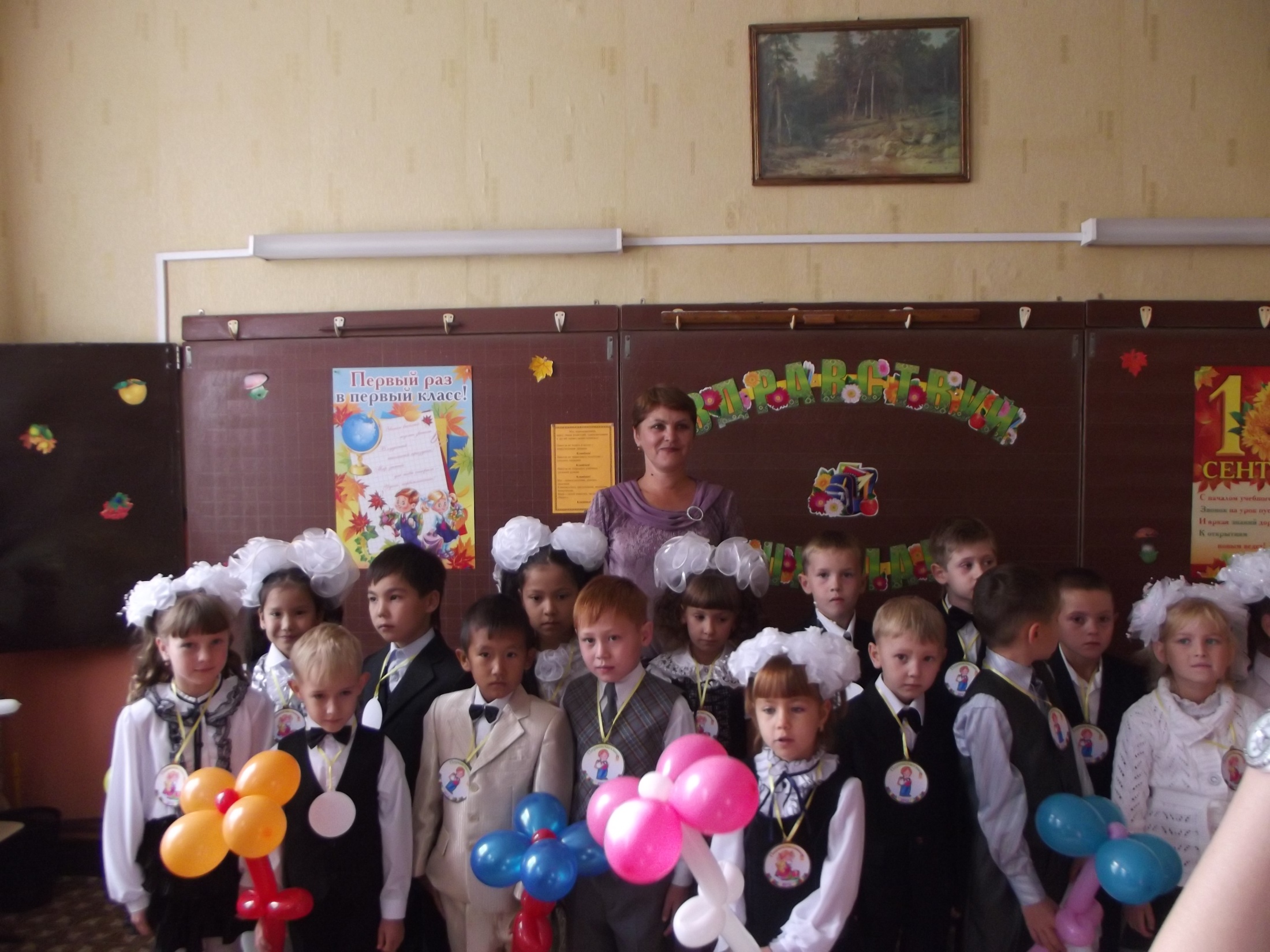 Мы теперь ученики
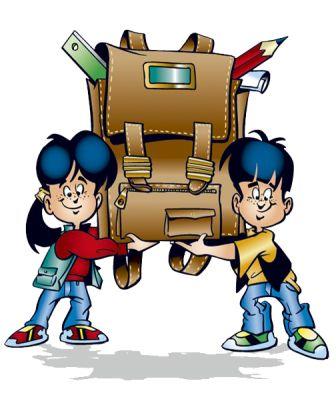 1 класс  2012 – 2013 учебный год
МБОУ «Средняя общеобразовательная школа № 10 
МО «Ахтубинский район» поселка Верхний Баскунчак 
Астраханской области
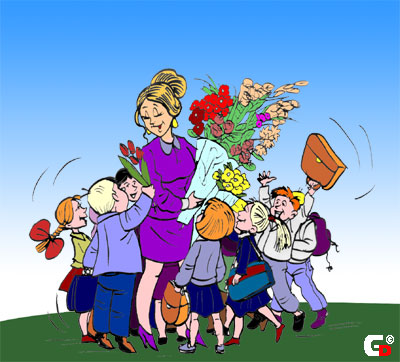 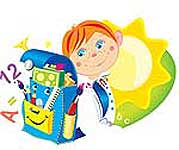 Клетка, линейка…
Цифры, слова…
Как я стараюсь,
Покажет она.
За спиной огромный дом,
И пенал, и книжки в нем,
И тетради, и альбом –
Ходит в школу этот дом.
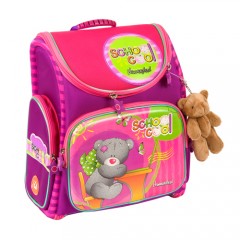 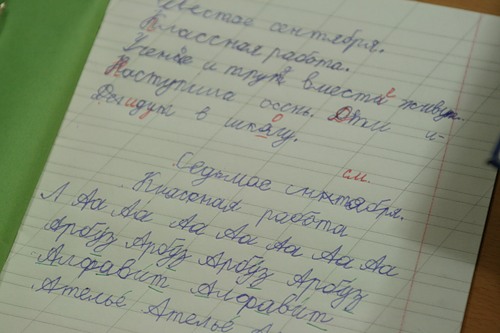 Деревянный кафтан,
В нем живет цветной Иван.
Любит он альбом, тетрадь,
А я люблю в нем рисовать.
В воду любит окунаться,
В краски любит одеваться,
А потом в альбом мой – скок!-
И раскрасила цветок.
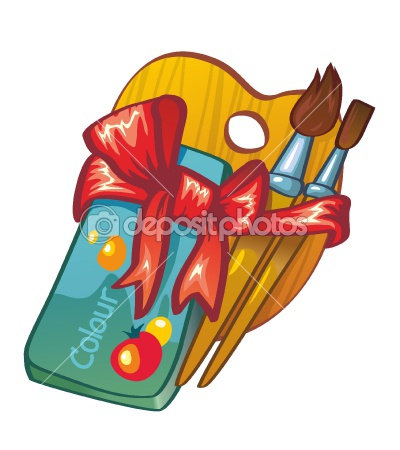 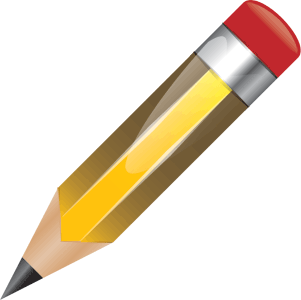 5
2+3=
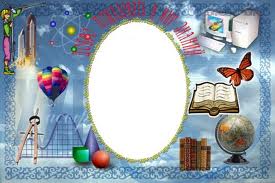 Ш
К
О
Л
А
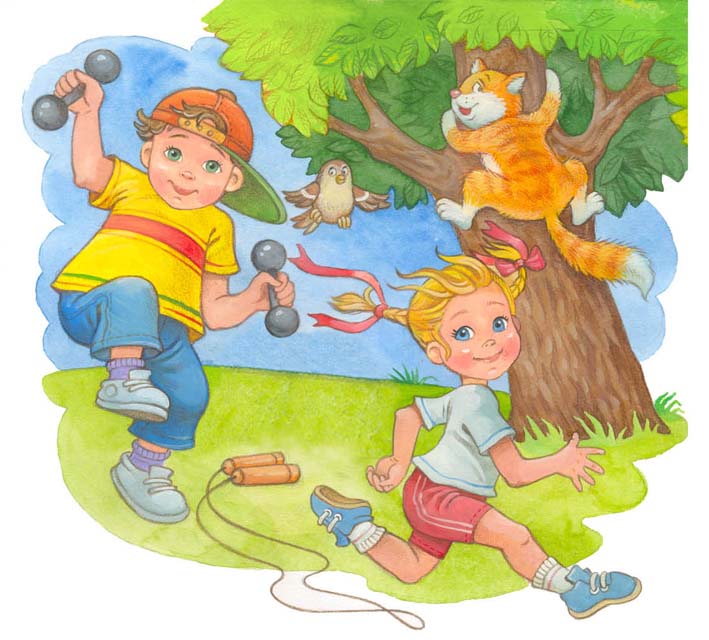 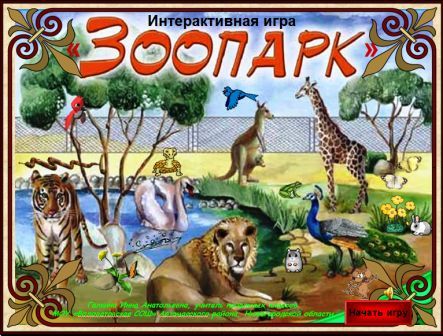 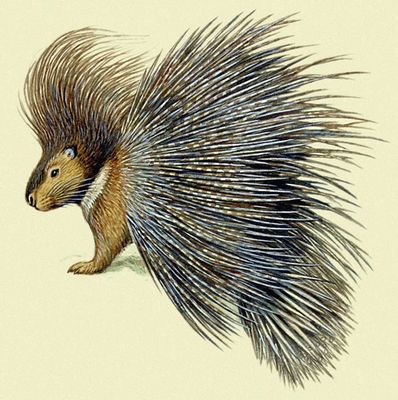 1
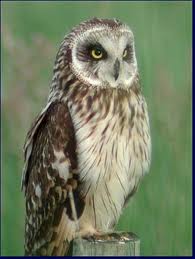 2
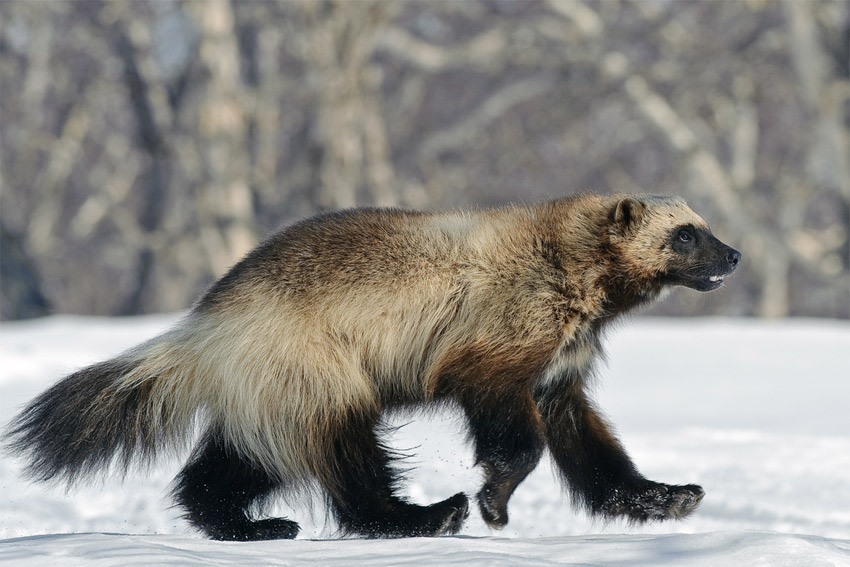 3
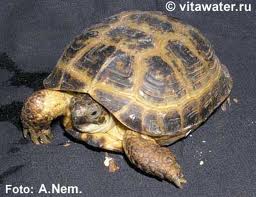 4
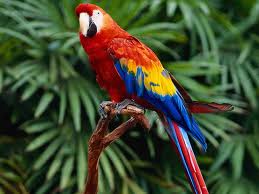 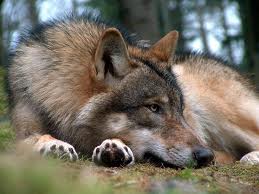 5
6
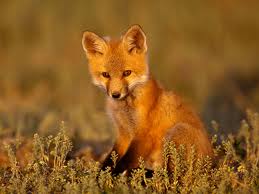 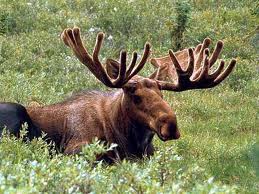 7
8
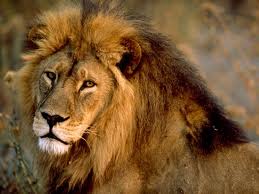 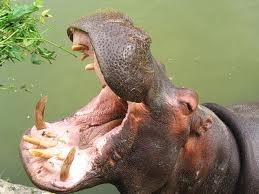 9
10
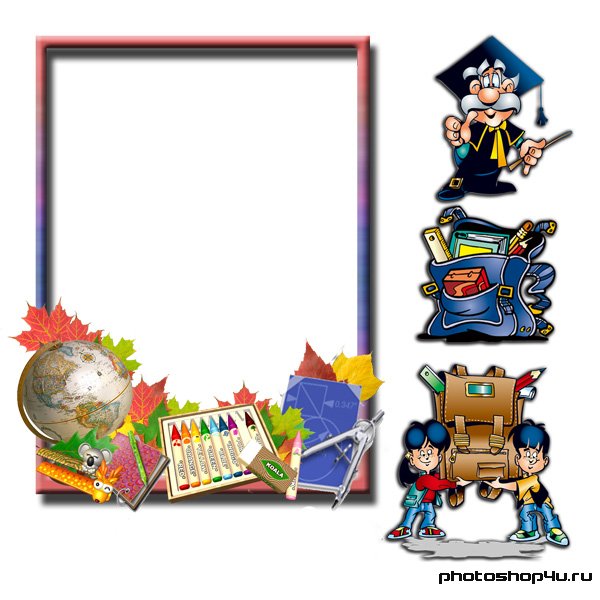 ВЕСНА
РАБОТА
ХЛЕБ
РЕКА
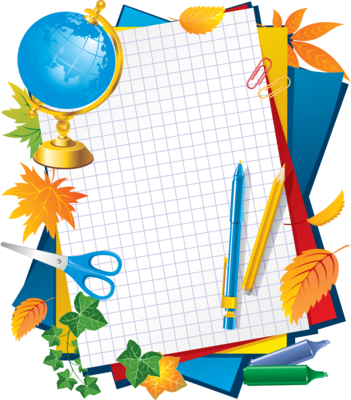 МИР
НЕБО
СОЛНЦЕ
ОБЛАКА
РОССИЯ
РОДИНА
МОСКВА
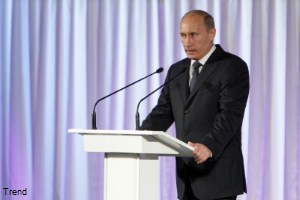 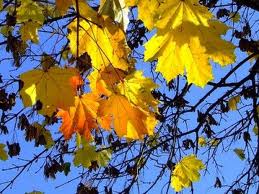 ВЕСЁЛЫХ И ИНТЕРЕСНЫХ КАНИКУЛ!